ბათუმის შოთა რუსთაველის სახელმწიფო უნივერსიტეტი, ტექნოლოგიური ფაკულტეტი, აგროეკოლოგიისა და სატყეო საქმის დეპარტამენტის ასისტენტ პროფესორი  ნუნუ ნაკაშიძე
აჭარის სხვადასხვა ტიპის წყლებში მძიმე ლითონების შემცველობა
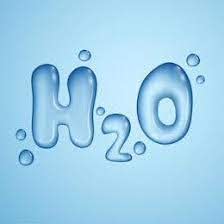 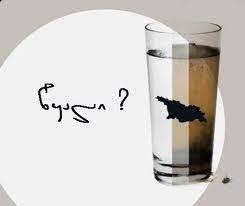 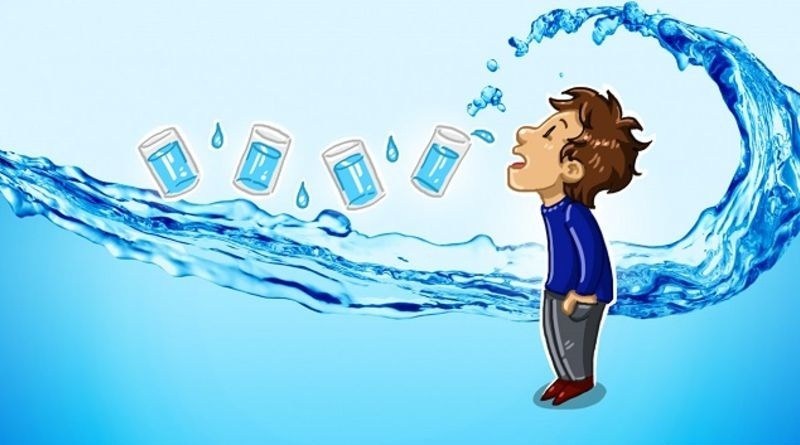 ჰიდროსფეროს შედგენილობა
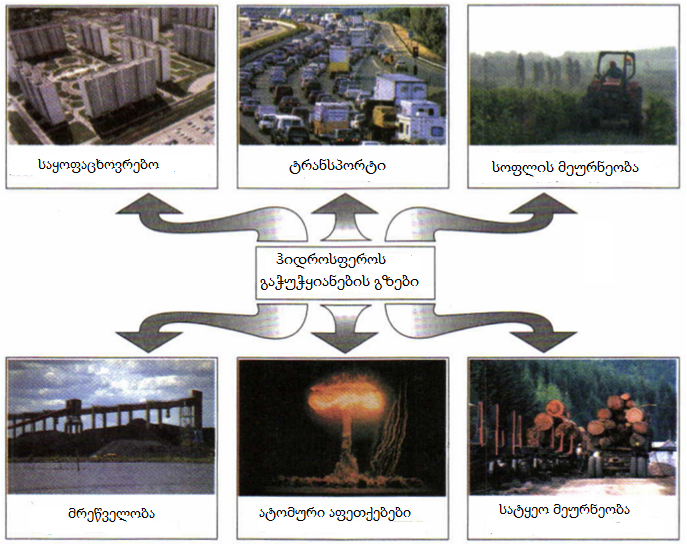 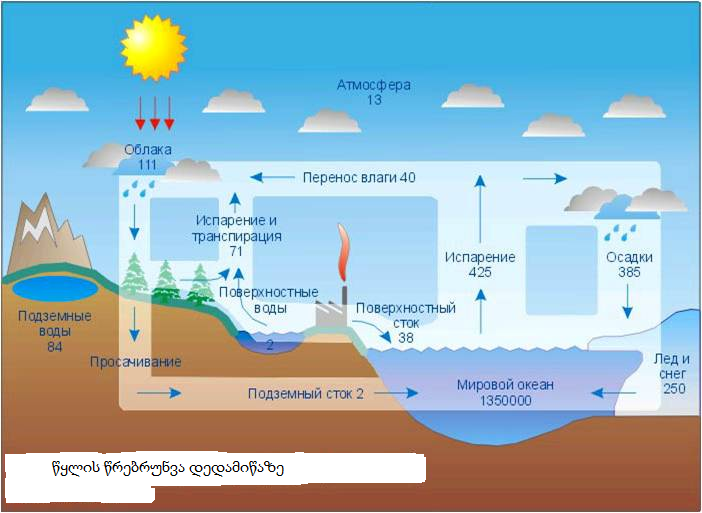 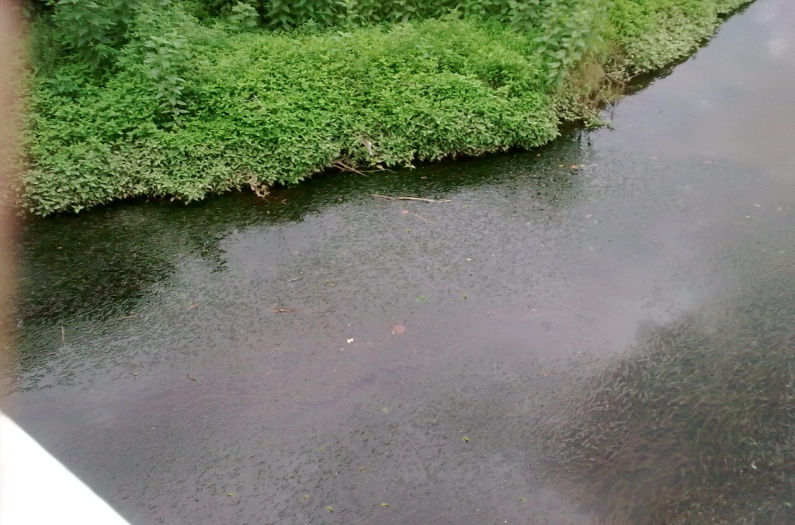 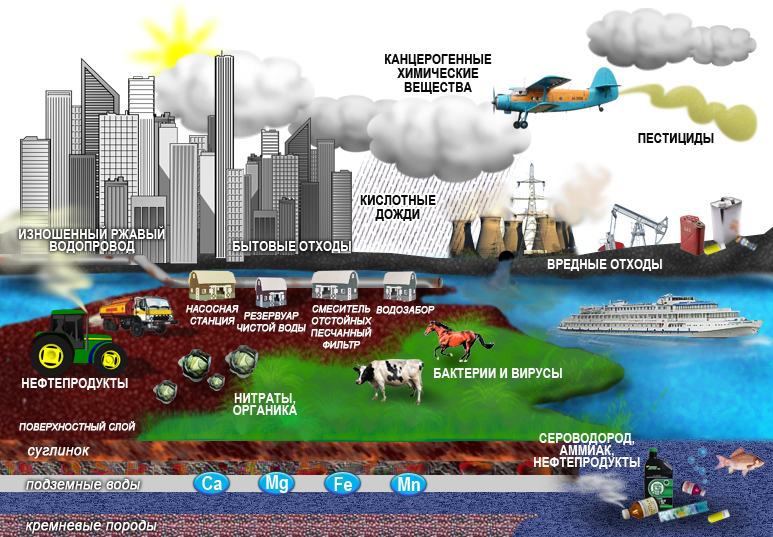 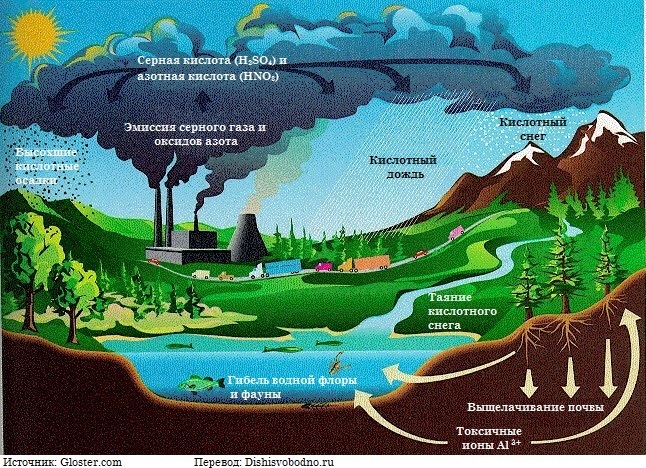 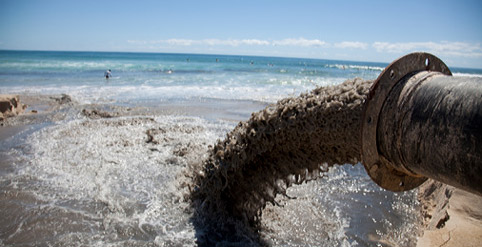 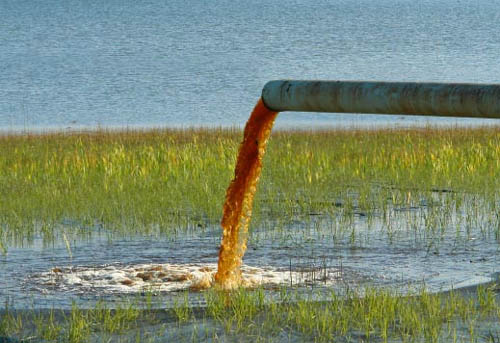 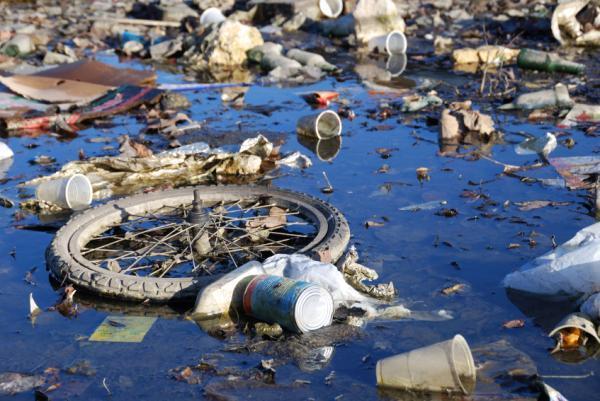 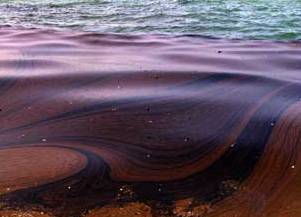 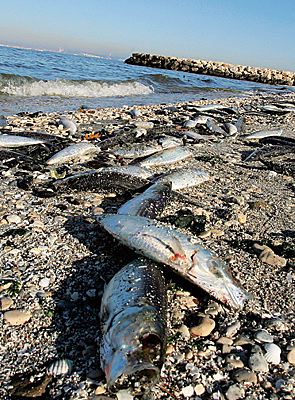 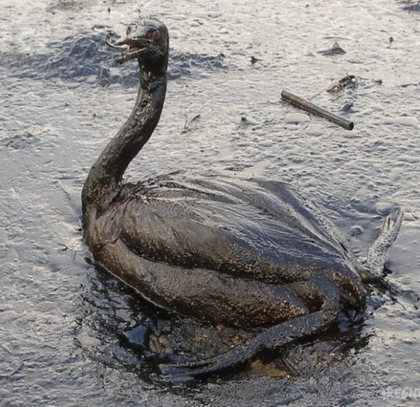 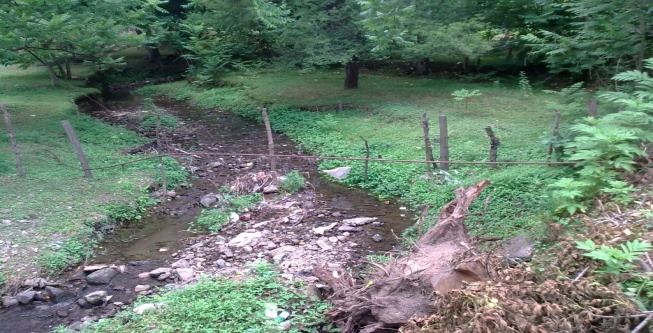 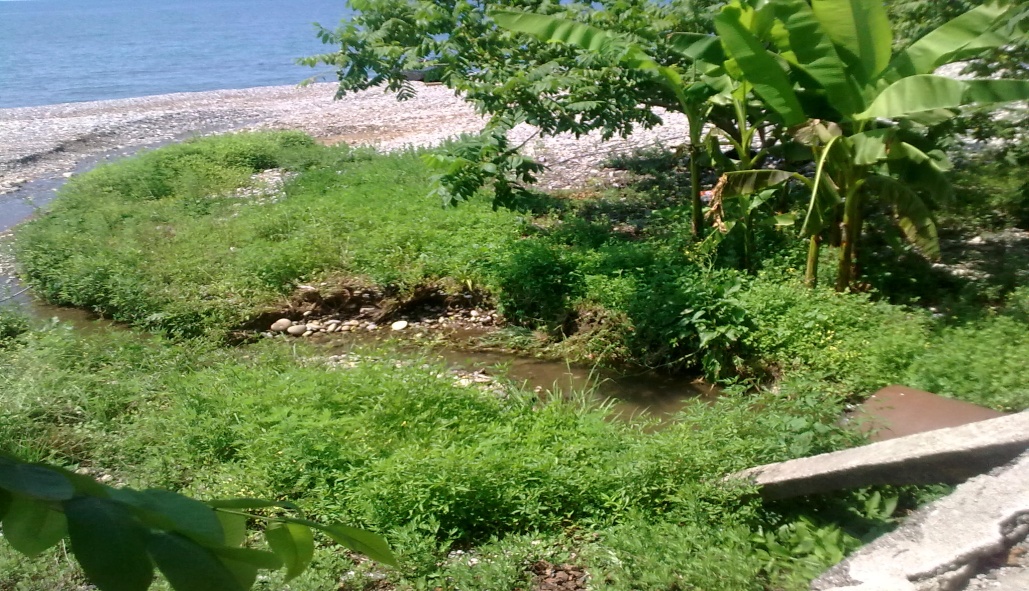 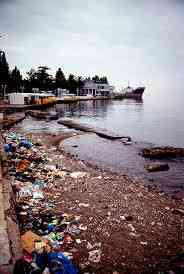 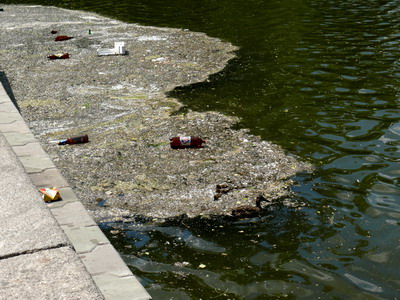 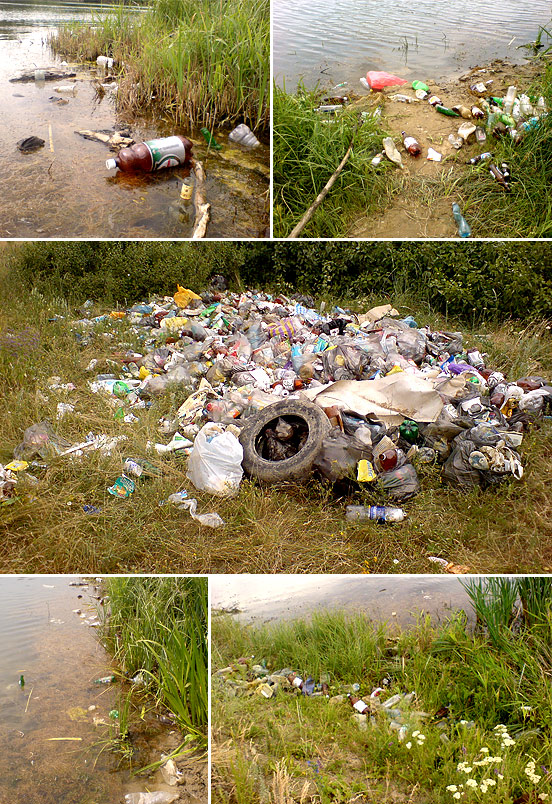 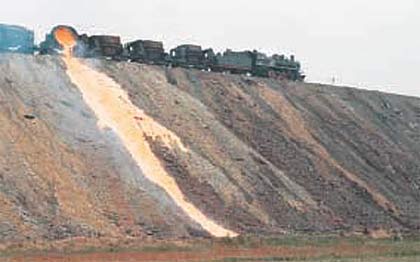 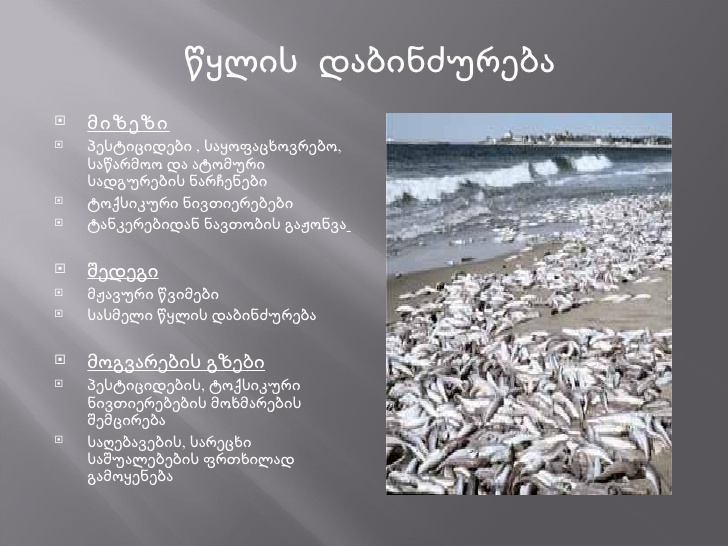 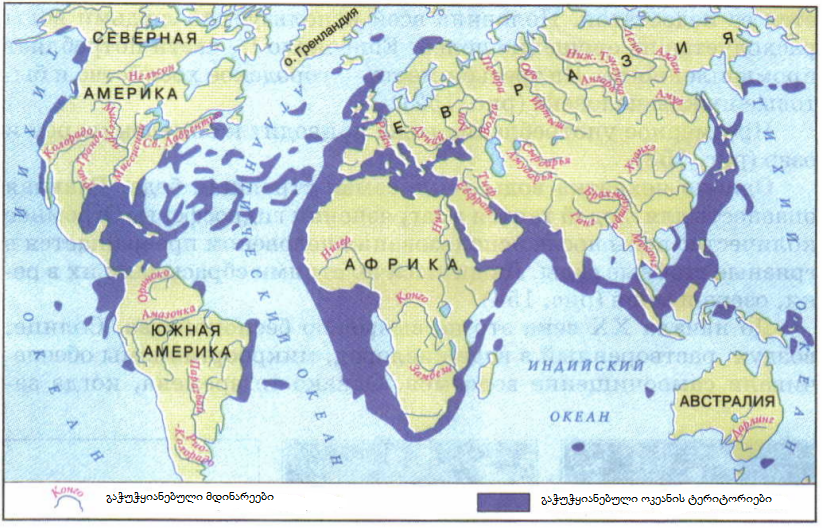 მადლობთ   ყურადღებისათვის